Mgr. Susanna Z. H. Wagner, Ph.D.

L’ Italiano per storici dell’arte / Italština pro historiky umění
SYLLABUS:1- La scheda dell’ opera d’ arte / Inventární karta uměleckého díla2- I generi artistici: il ritratto, il paesaggio.. / Umělecké žánry: portrét, krajina..3- Le tecniche, forme e colori / Techniky, formy a barvy4- L’ identificazione dei personaggi / Identifikace postav 5- La posizione delle figure nel quadro / Pozice postav v obrazu6- La descrizione della scena / Popsání scény7- Gli stili e i periodi / Styly a období8- L’ architettura / Architektura9- La scultura / Sochařství10- Gli attributi e i modelli iconografici / Atributy a ikonografické modely
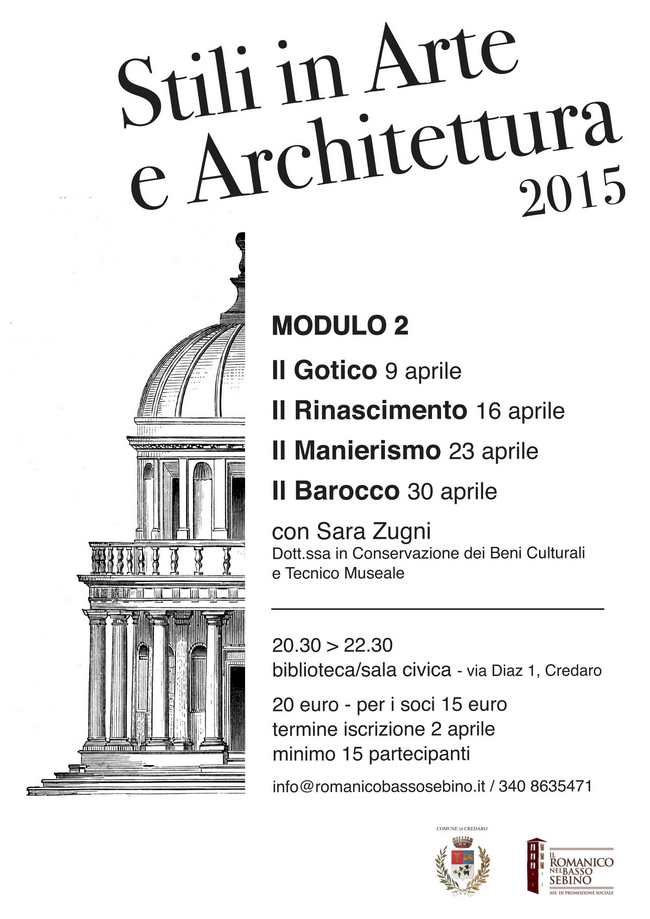 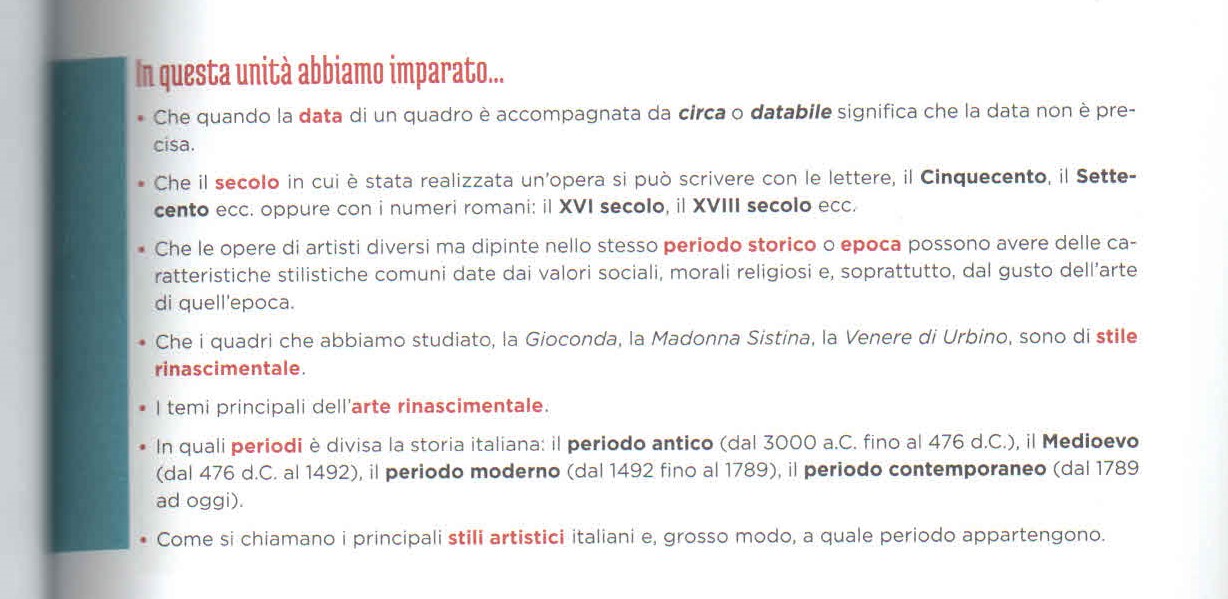 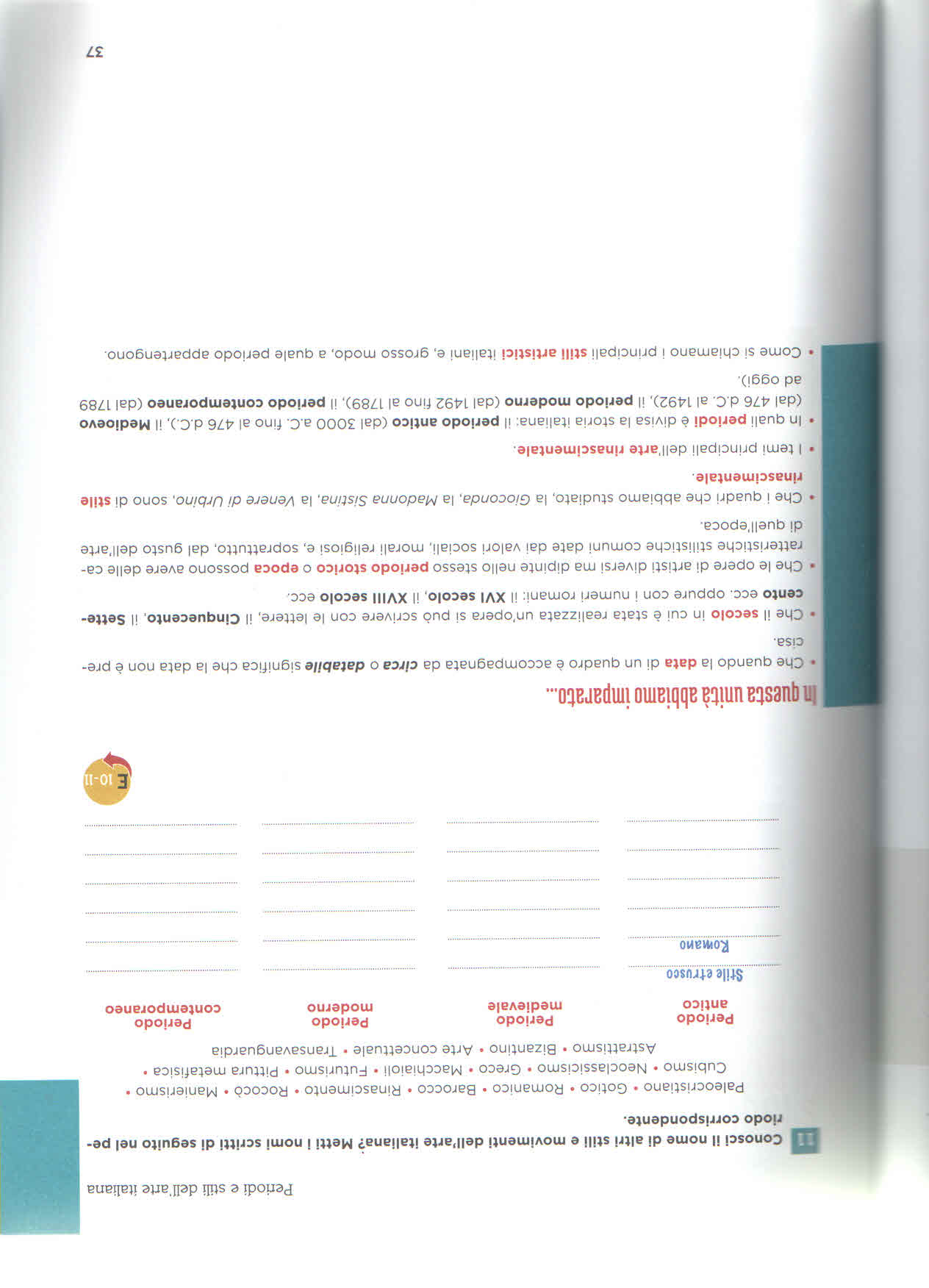 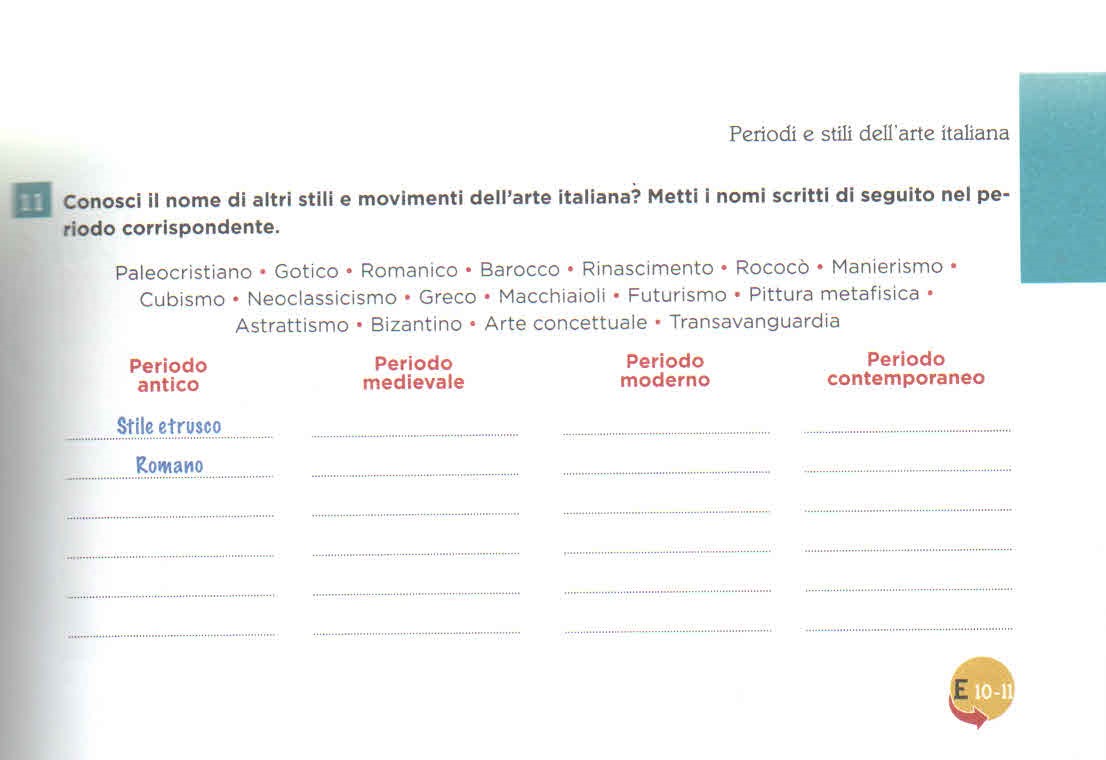 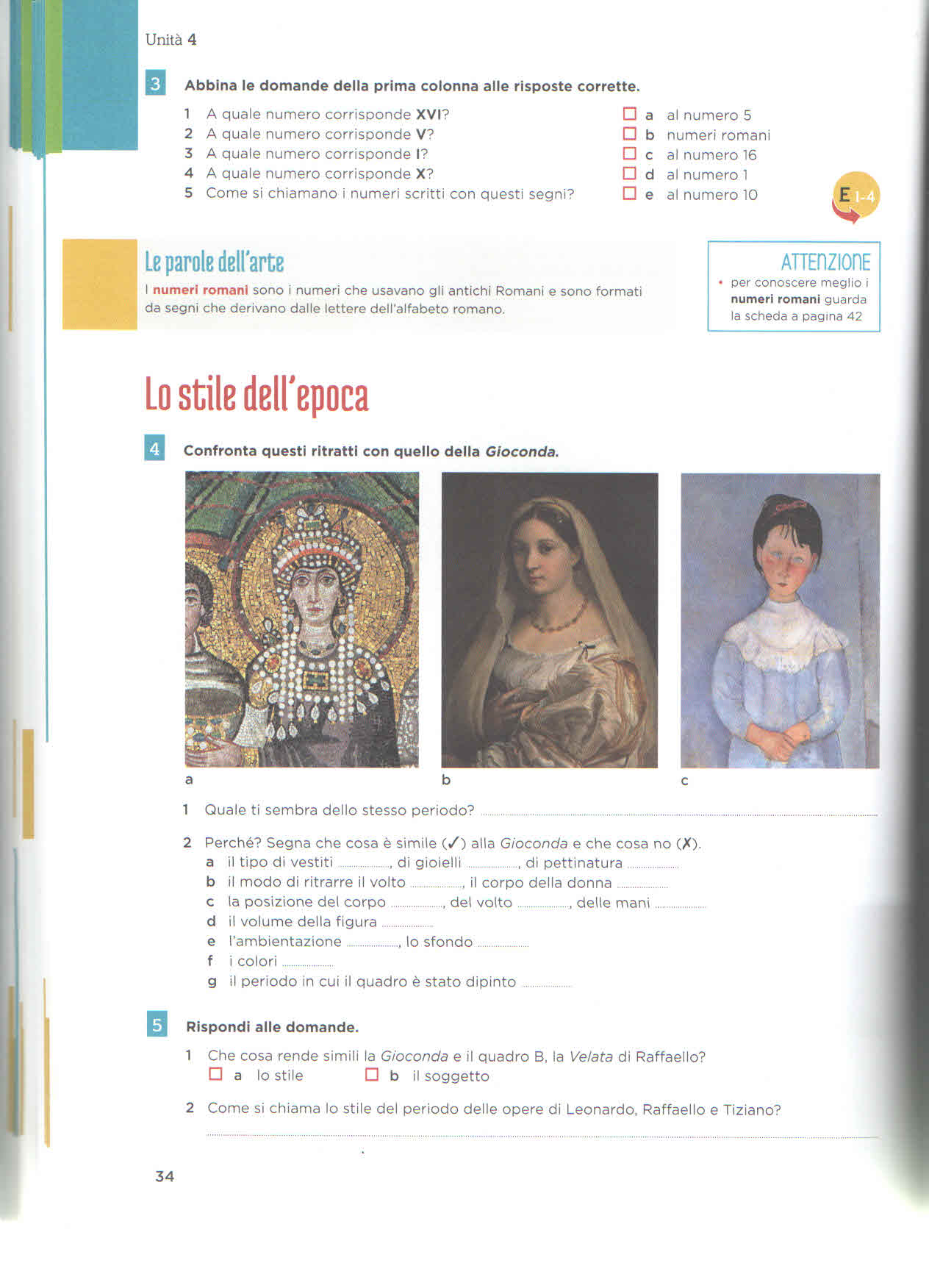 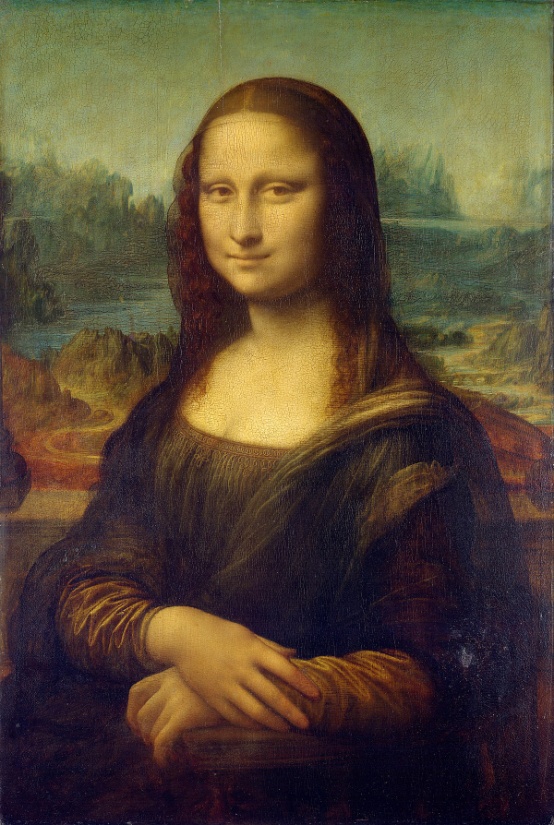 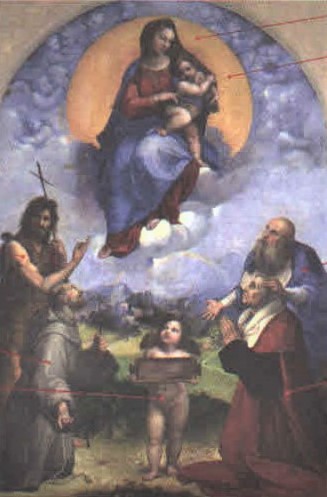 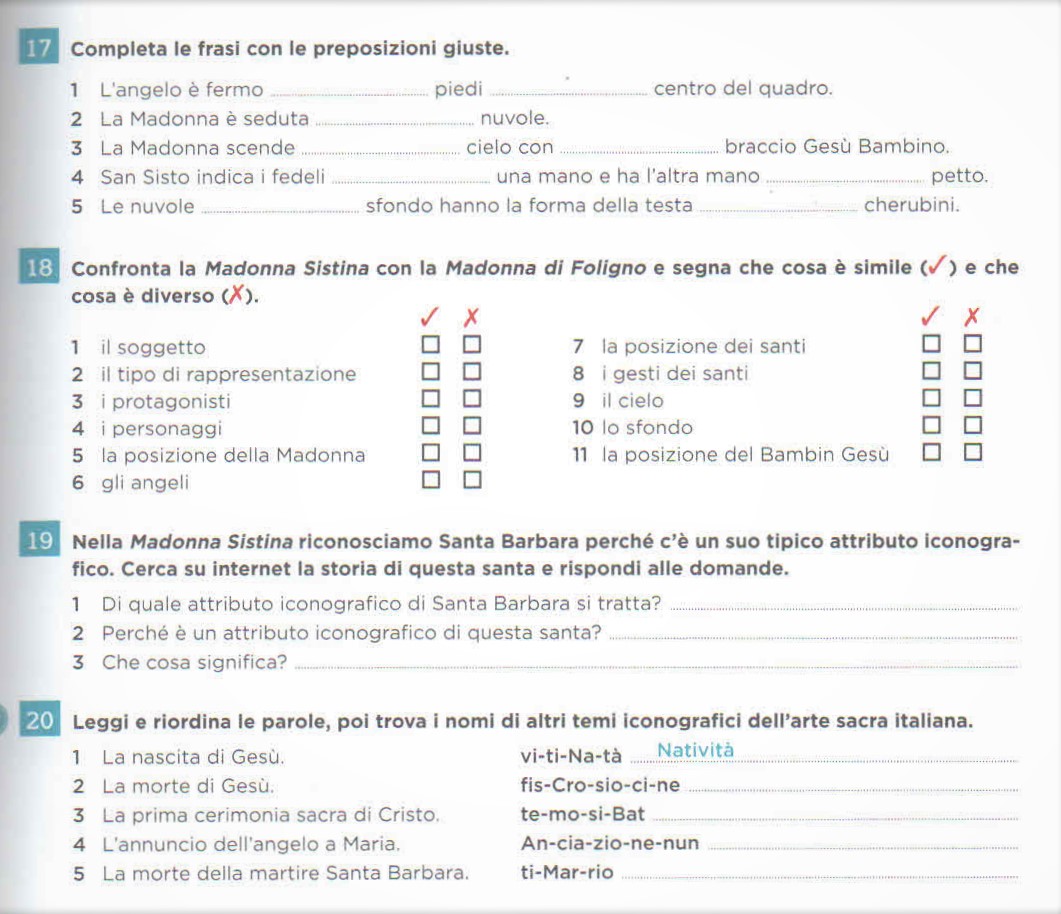 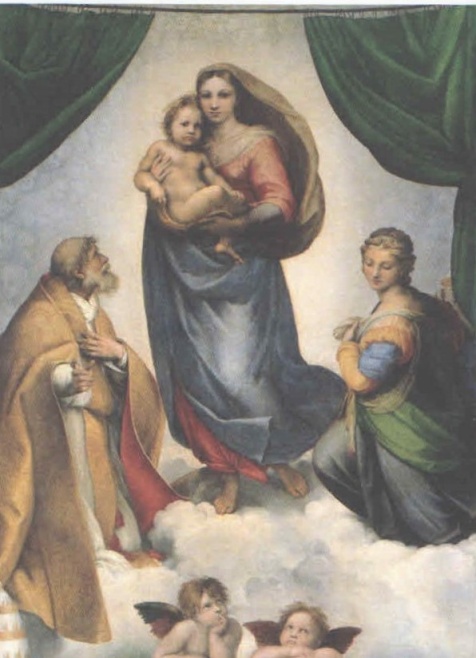 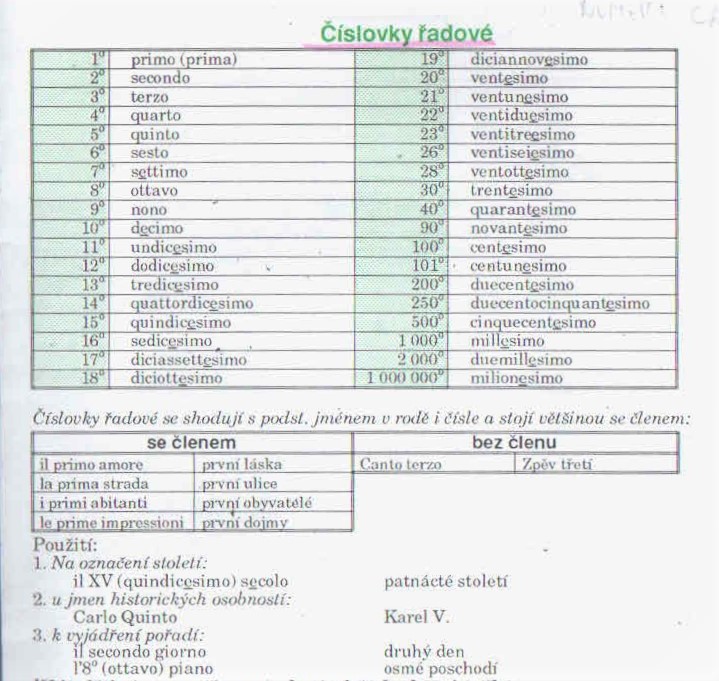 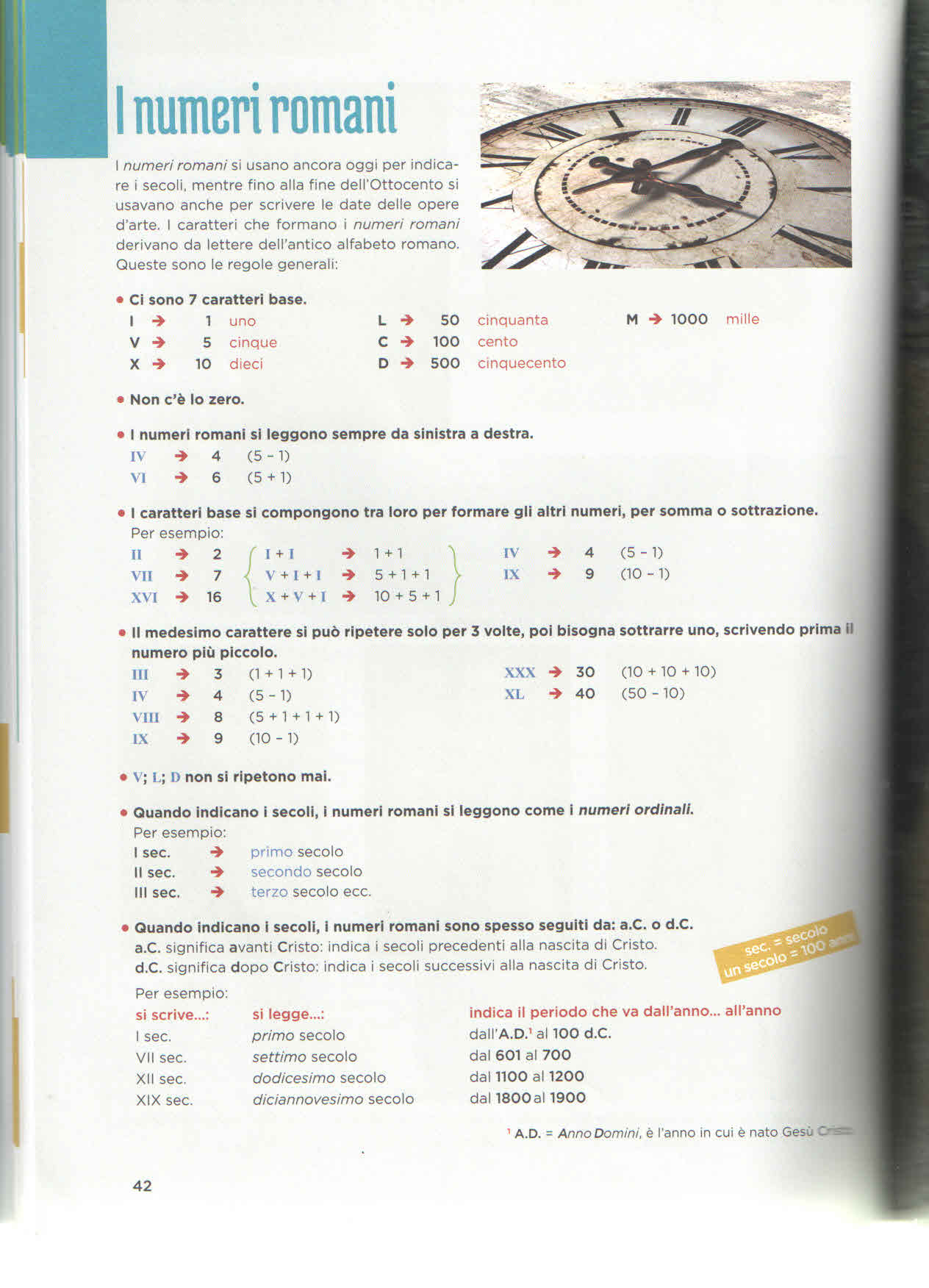 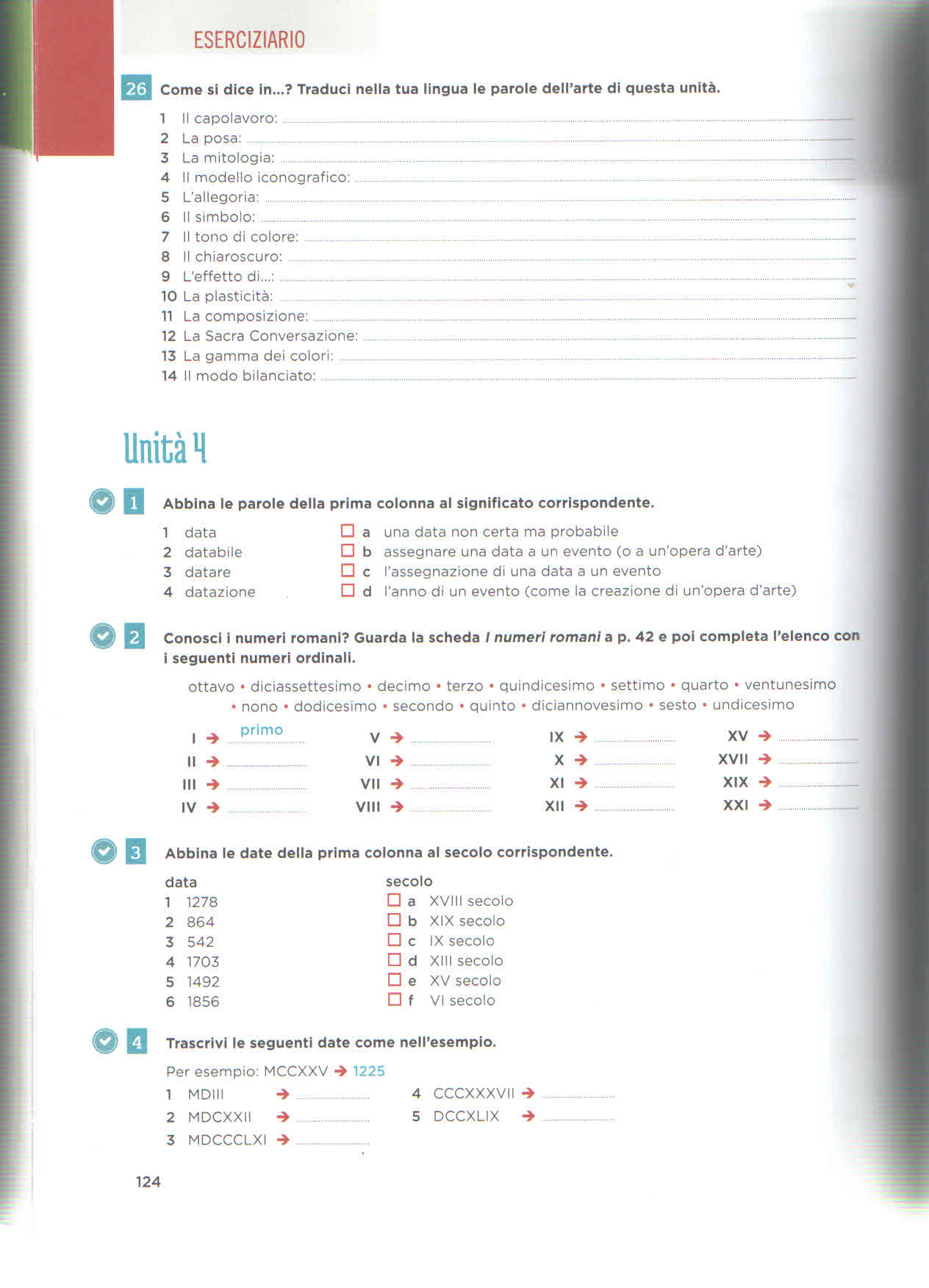 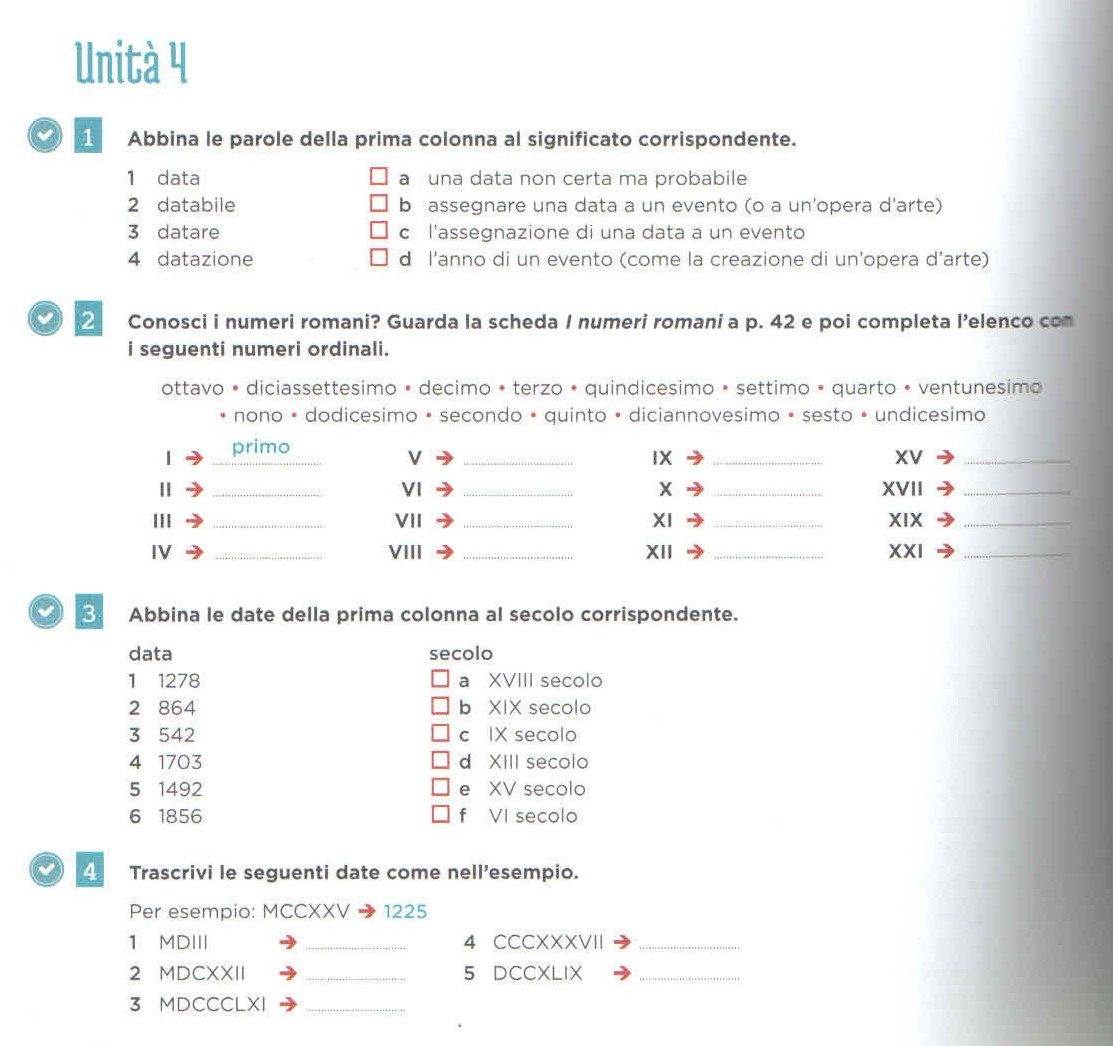 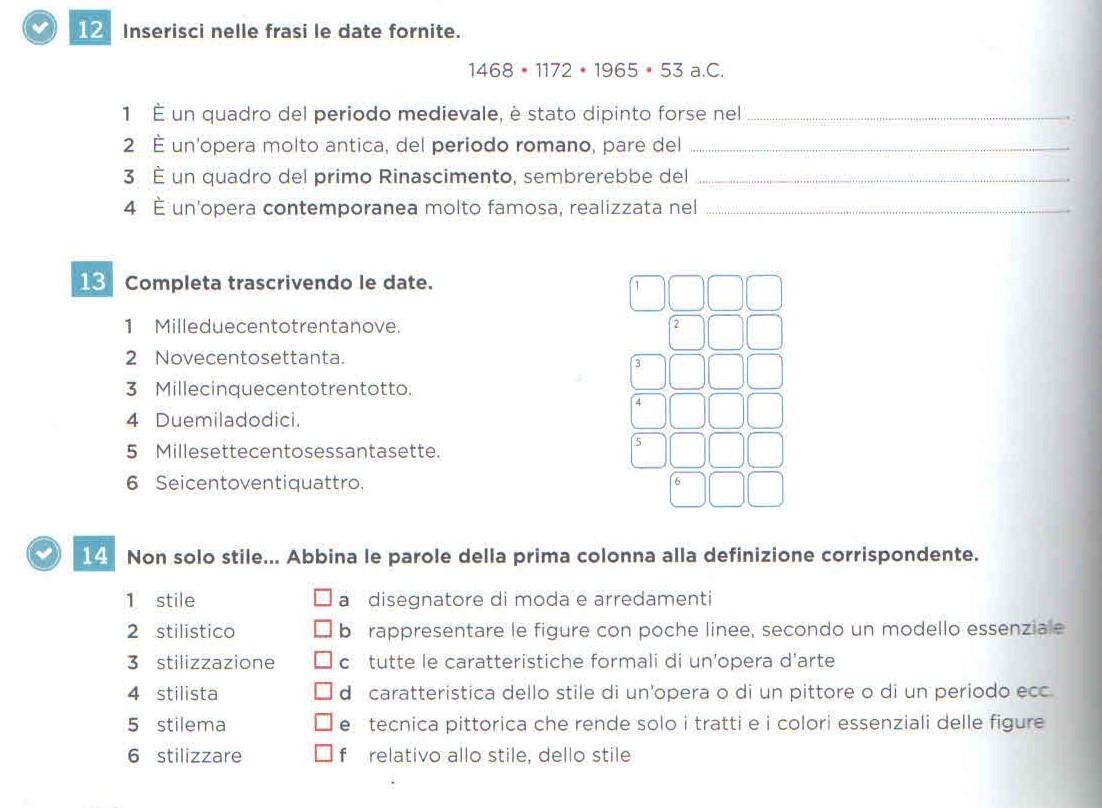 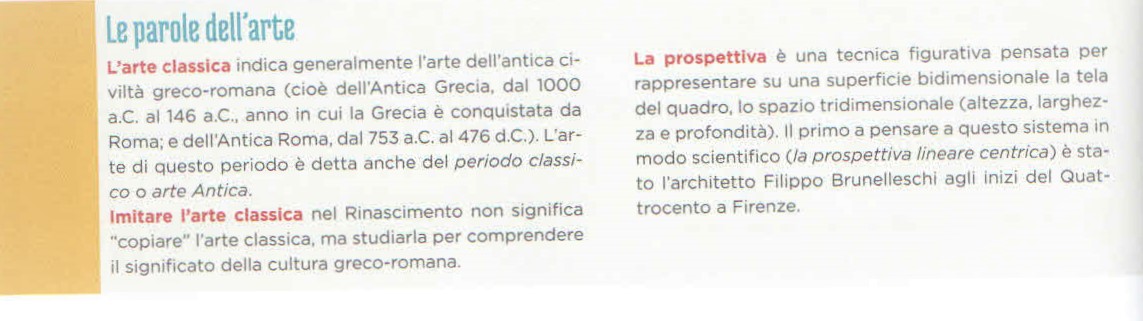 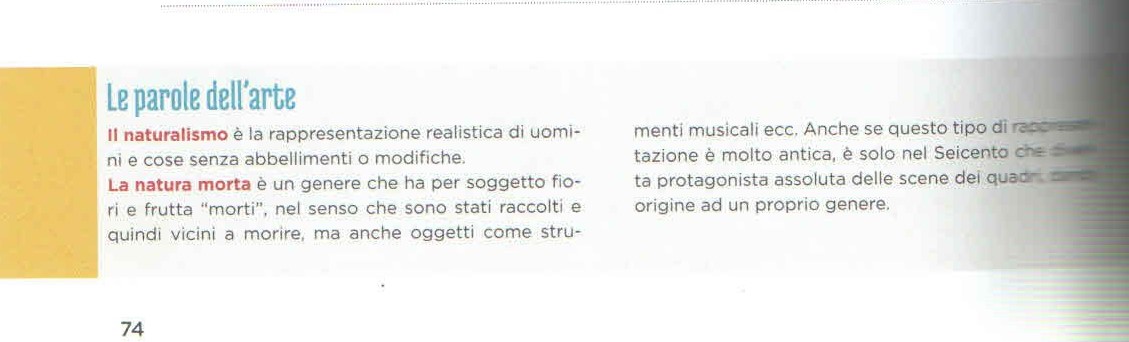 ATTENZIONE:
Chi dipinge il quadro ? L’autore del quadro dipinto è Leonardo da Vinci. 
Il quadro è dipinto da Leonardo.
Chi commissiona il quadro ? Il committente del quadro è Francesco del Giocondo.
Chi racconta per primo la storia di questo quadro ? La storia è raccontata Giorgio Vasari.  / Giorgio Vasari racconta per primo la storia.
Chi è il soggetto del quadro ? Il soggetto è la Monna Lisa chiamata anche la Gioconda.
Che (quale) genere di pittura è ? E’ un ritratto.
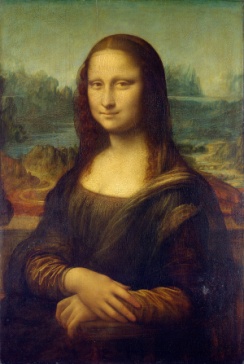 IL PARTICIPIO PRESENTE
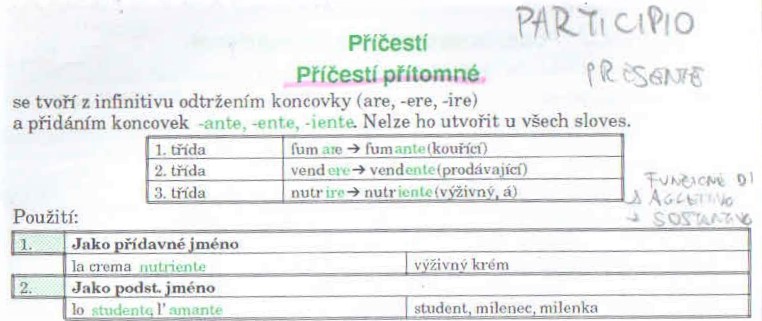 IL PARTICIPIO PASSATO
slovesná třída - Parl-are --ATO = PARLATO 
slovesná třída - Vend-ere --UTO = VENDUTO 
slovesná třída - Fin-ire --ITO = FINITO
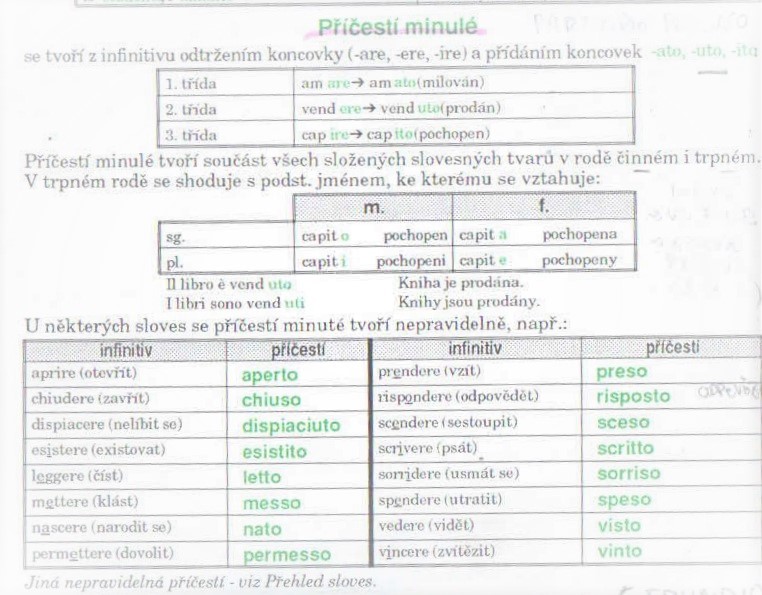 slovesná třída - Parl-are --ATO = PARLATO 
slovesná třída - Vend-ere --UTO = VENDUTO 
slovesná třída - Fin-ire --ITO = FINITO
IL PARTICIPIO PASSATO
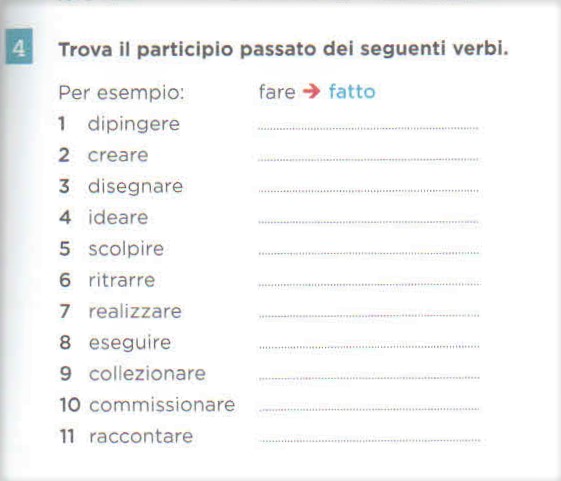 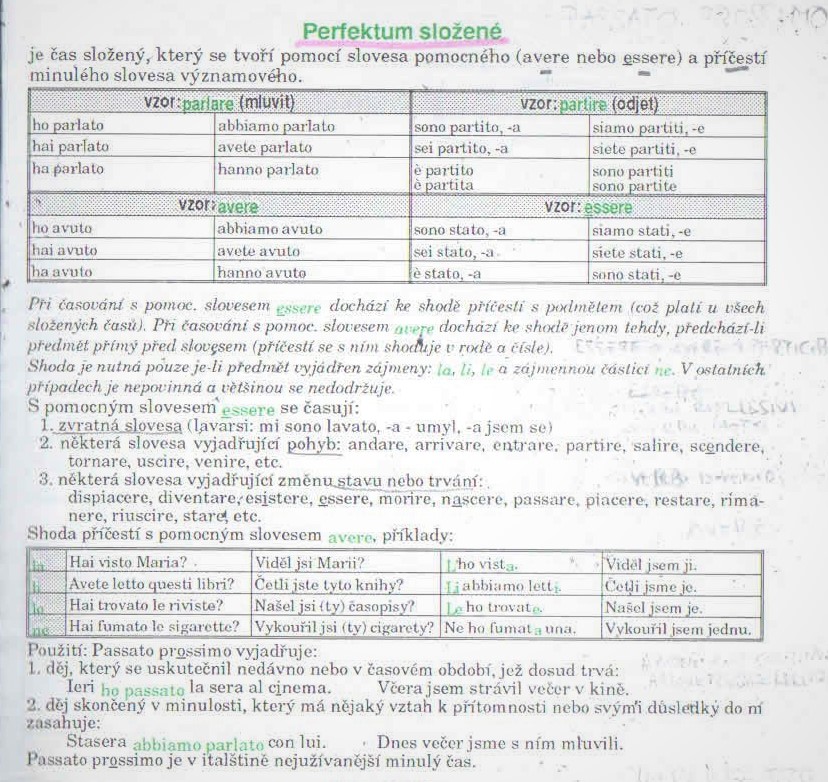 PASSATO PROSSIMO / Složený minulý čas – ARE – I. slov.třída 
PARLARE
Io ho parlato
Tu hai parlato
Lui ha parlato
Noi abbiamo parlato
Voi avete parlato 
Loro hanno parlato
PASSATO PROSSIMO / Složený minulý čas – ERE - II. slov.třída 
PRENDERE                           VENDERE
Io ho preso                        io ho vendutoTu hai preso                      tu hai vendutoEgli ha preso                     lui ha vendutoNoi abbiamo preso          noi abbiamo vendutoVoi avete preso                 voi avete vendutoLoro hanno preso             loro hanno venduto
PASSATO PROSSIMO / Složený minulý čas – IRE - III. slov.třída 
CAPIRE
Io ho capito
Tu hai capito
Lui ha capito
Noi abbiamo capito
Voi avete capito
Loro hanno capito
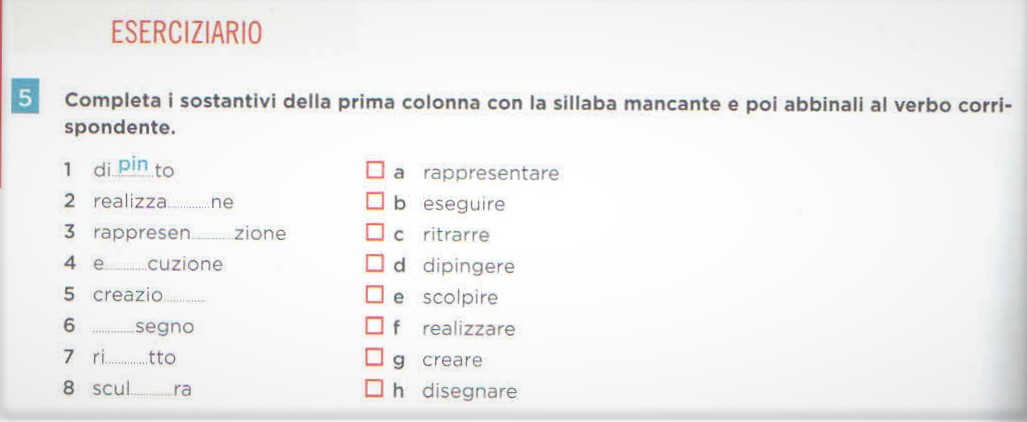 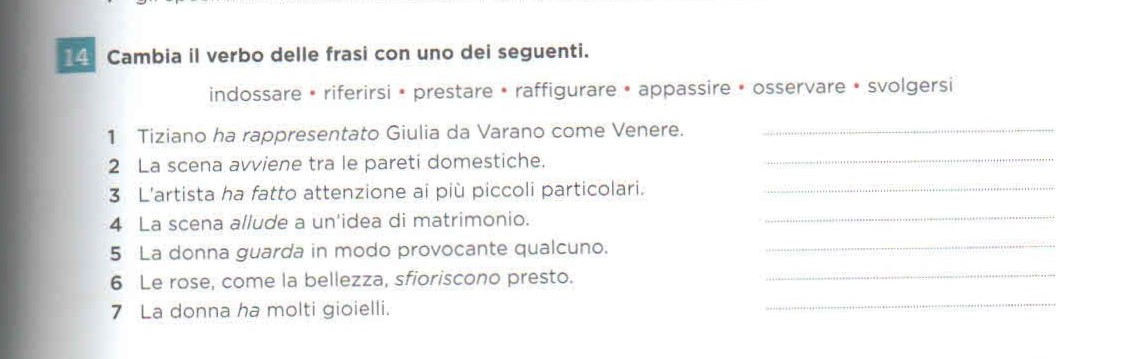 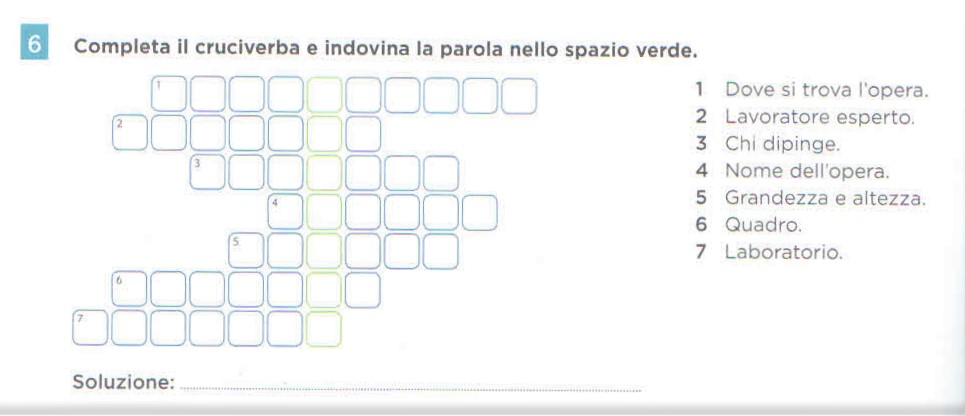